ИТОГИ УЧЕБНОЙ РАБОТЫ 
НАЧАЛЬНОЙ ШКОЛЫ ЗА  II ЧЕТВЕРТЬ
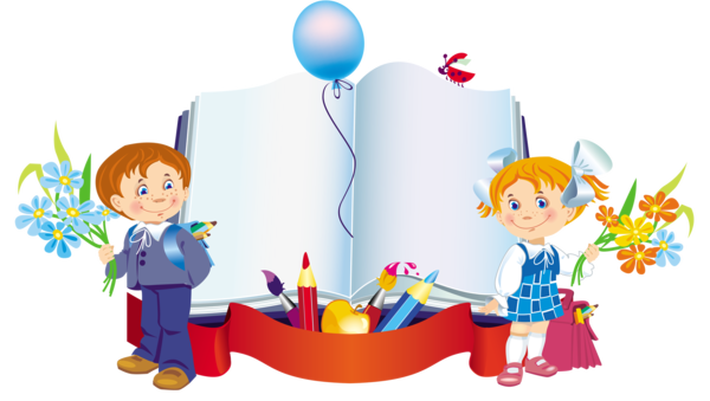 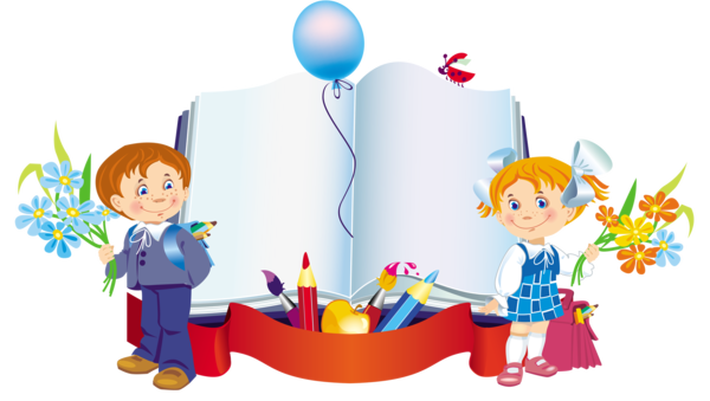 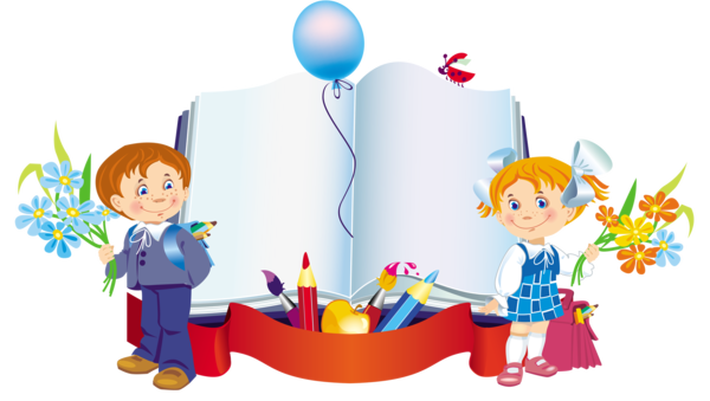 2020-2021 учебный год
Движение обучающихся  начальной школы 
в II четверти 2020-2021 уч. года
Успеваемость, качество знаний по классам
Резерв (учащиеся с одной «3») :
Неуспевающие по итогам I четверти
Сравнительный анализ 
учебной деятельности по четвертям
Отчет посещаемости по «Н»+«Б»+ «П»
Рекомендации:

1. На заседании ШМО проанализировать результаты II четверти, определить приемы и методы, способствующие повышению качества обучения.
2.Классным руководителям в III-й четверти взять под особый контроль успеваемость учащихся, имеющих в четверти одну «3» и «4».
3. Продолжить работу по организации дифференцированного обучения школьников с целью повышения учебной мотивации и во избежание неуспеваемости.
4.Продолжить взаимопосещение уроков с целью методического взаимодействия.
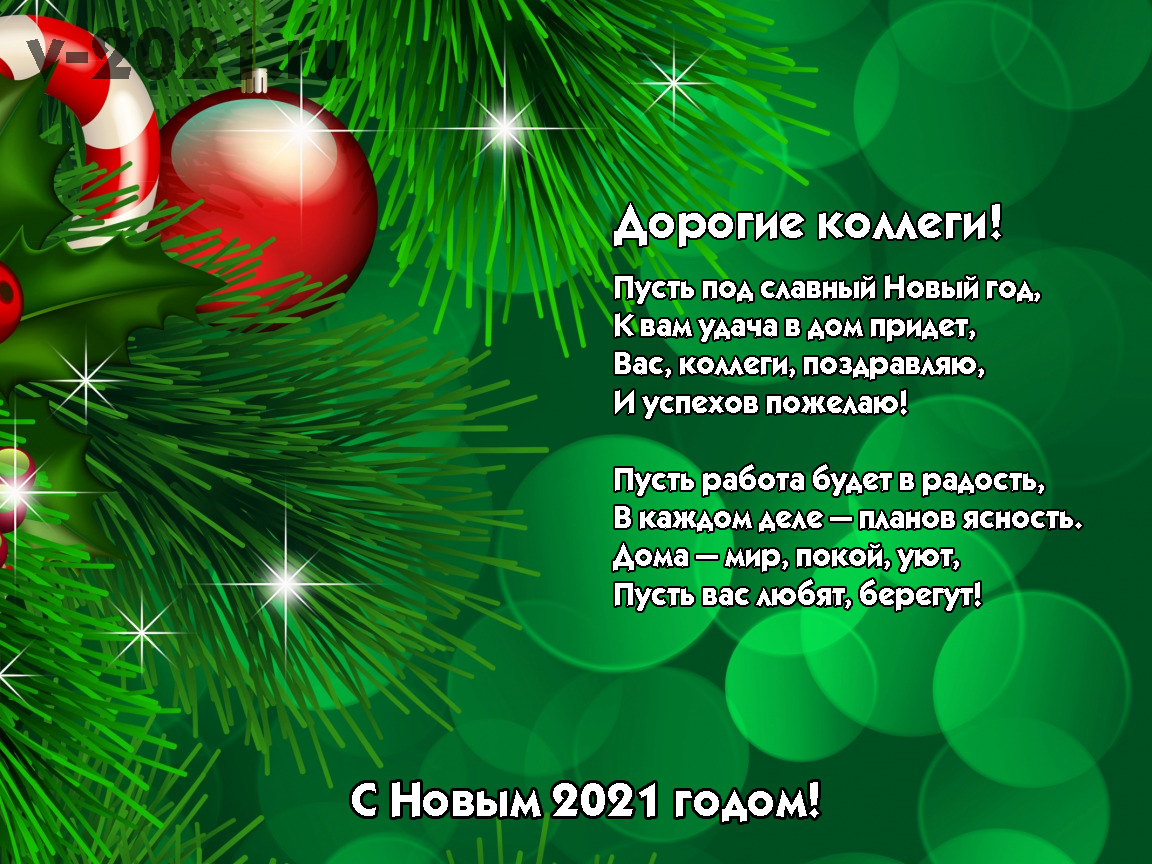